Figure 1 Design procedures.
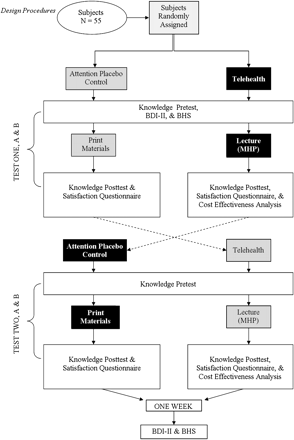 J Deaf Stud Deaf Educ, Volume 14, Issue 3, Summer 2009, Pages 386–402, https://doi.org/10.1093/deafed/enp008
The content of this slide may be subject to copyright: please see the slide notes for details.
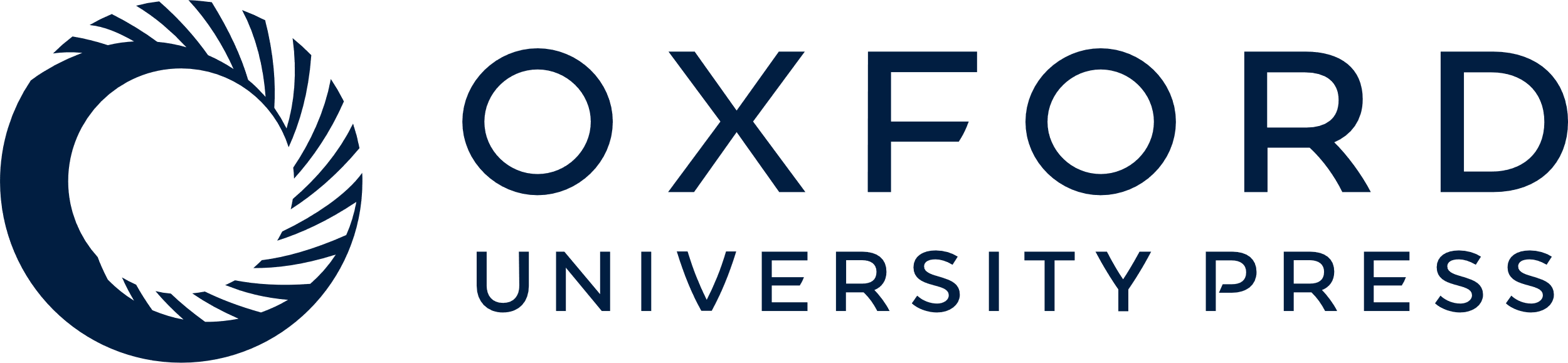 [Speaker Notes: Figure 1 Design procedures.


Unless provided in the caption above, the following copyright applies to the content of this slide: © The Author 2009. Published by Oxford University Press. All rights reserved. For Permissions, please email: journals.permissions@oxfordjournals.org]